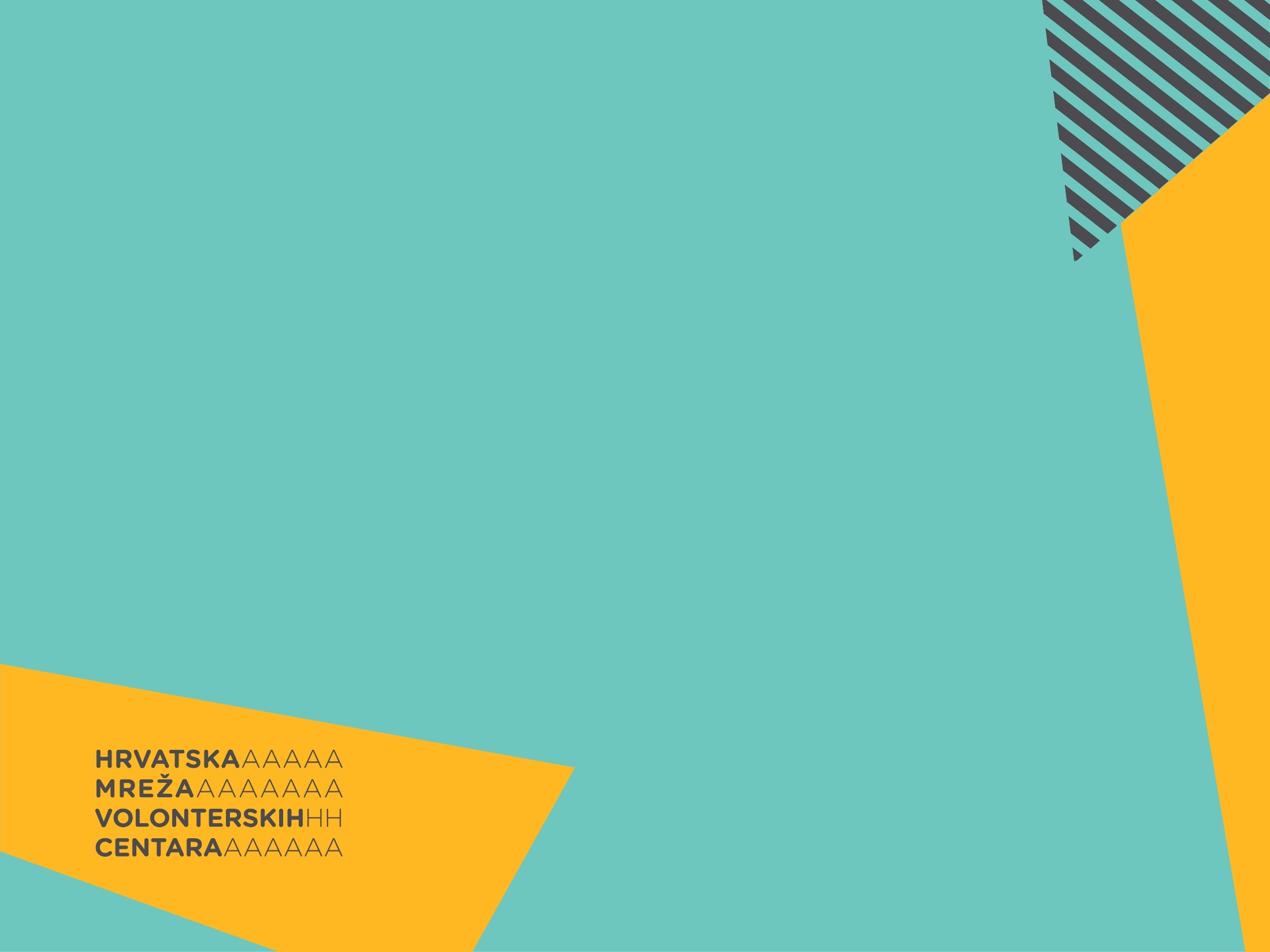 POTPORNE STRUKTURE ZA RAZVOJ VOLONTERSTVA I VOLONTERSKIH CENTARA U HRVATSKOJ
dr. sc. Monika Begović, Koordinatorica Hrvatskog centra za razvoj volonterstva

Prezentacija za 11. 
Slovenski kongres prostovoljstva
5.12.2017.
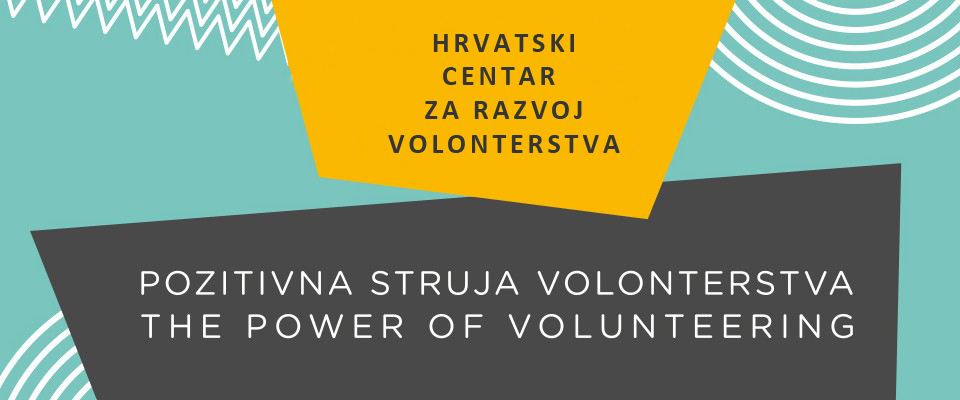 Infrastrukturni temelji - POČECI
u Hrvatskoj, od osamostaljenja, ne postoje službeni, sustavno prikupljeni podaci o razvoju volonterstva  organizacije civilnog društva odigrale su veliku ulogu u razvoju svijesti u javnosti o potrebi volontiranja (istraživački projekti na području volonterstva, razne vrste volonterstva…)
tek se na samom početku 21.st. počinje definirati civilno društvo, pod utjecajem tekovina iz zapadnih zemalja
[Speaker Notes: Civilno društvo je područje institucija, organizacija, mreža i pojedinaca (i njihovih vrednota) smještenih između obitelji, države i tržišta, povezanih nizom civilnih pravila koja zajedno dijele, a u koje se ljudi dobrovoljno udružuju radi zagovaranja općih interesa]
Infrastrukturni temelji - POČECI
Broj novoosnovanih društvenih organizacija i udruženja građana od 1991. do 1997.g.
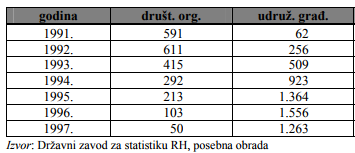 Infrastrukturni temelji - POČECI
2001. – Međunarodna godina volontiranja
2002. – prva nacionalna konferencija o volonterstvu
danas oko 50.000 udruga, međutim ne zna se točan broj onih koje su doista aktivne  
   volonterstvo i dalje najviše u sferi 
organizacija civilnog društva
Infrastrukturni temelji - STATISTIKA
2016.g. - smanjen je broj primljenih izvješća o organiziranom volontiranju  za 12% što je rezultiralo i smanjenim brojem prijavljenih volontera za 7% u odnosu na 2015. godinu, dok se broj volonterskih sati povećao za 13% u odnosu na 2015. godinu.

Broj zaprimljenih izvješća o organiziranom volontiranju: 1 217 Broj volontera/ki: 48 731Broj volonterskih sati:  3 332 984Troškovi volontiranja:  12.748.895,88 kn
[Speaker Notes: Organizatori volontera godišnje podnose izvješće Ministarstvu o broju volontera]
Infrastrukturni temelji - DOKUMENTI
Zakon o volonterstvu – 2007. g.  prvi takav zakon u zemlji (2013. – usvojene Izmjene i dopune)
definira odnose između volontera, organizatora volonterskih aktivnosti i krajnjih korisnika volonterskih aktivnosti;
uređuje terminologiju, načela i uvjete volontiranja;
predviđa raspoređivanje financijskih sredstava za rad Nacionalnog odbora za volonterstvo
Infrastrukturni temelji - DOKUMENTI
Zakon o volonterstvu 
Volontiranje - dobrovoljno ulaganje osobnog vremena, truda, znanja i vještina kojima se obavljaju usluge ili aktivnosti za dobrobit druge osobe ili za zajedničku dobrobit, a obavljaju ih osobe na način predviđen ovim Zakonom, bez postojanja uvjeta isplate novčane nagrade ili potraživanja druge imovinske koristi za obavljeno volontiranje
Infrastrukturni temelji - INSTITUCIJE
Ministarstvo za demografiju, obitelj, mlade i socijalnu politiku 

najvažnija institucija na nivou države koja sudjeluje u radu Nacionalnog odbora za razvoj volonterstva i koordinira volonterska pitanja na državnoj razini
Infrastrukturni temelji - INSTITUCIJE
Ministarstvo za demografiju, obitelj, mlade i socijalnu politiku 
već 8 godina Ministarstvo financira regionalne volonterske centre višegodišnjim potporama od 250.000,00 HRK
Prije 4 godine na preporuku regionalnih volonterskih centara uvedena je jednogodišnja potpora lokalnim regionalnim centrima u iznosu od 150.000,00 HRK
Infrastrukturni temelji
Infrastrukturni temelji - INSTITUCIJE
Ured za udruge Vlade Republike Hrvatske  

koordinira provedbu Nacionalne strategije stvaranja poticajnog okruženja za razvoj civilnog društva
Infrastrukturni temelji
Infrastrukturni temelji - INSTITUCIJE
Nacionalna zaklada za razvoj civilnog društva 

pružanje financijske podrške Hrvatskom centru za razvoj volonterstva i projektima koje uključuju volontiranje i volontere
Infrastrukturni temelji
Infrastrukturni temelji - INSTITUCIJE
Nacionalni odbor za razvoj volonterstva
djelovanje je propisano Zakonom o volonterstvu
savjetodavno tijelo Vlade RH, u okviru Ministarstva za demografiju, obitelj, mlade i socijalnu politiku
provodi mjere i aktivnosti s ciljem promicanja i razvoja volonterstva
ima 19 članova, uz 7+6 predstavnika/ca iz organizacija civilnog društva
Infrastrukturni temelji
Etički kodeks volontera 
donešen 2007. od strane Nacionalnog odbora za razvoj volonterstva na temelju Zakona
zajednički sustav vrijednosti koji organizatori volontiranja i volonteri prihvaćaju u svom području djelovanja
počiva na načelu da je volonterstvo temelj civilnog društva 
cilj: promicanje pozitivne prakse volontiranja i primjene načela i standarda volonterstva među organizatorima volontiranja, volonterima i korisnicima njihovih usluga
[Speaker Notes: od vitalne važnosti za razvoj (sudioničke - participativne) demokracije jer se, kroz sudjelovanje u društvenim procesima, jača i osobna odgovornost građana volontera. Sukladno tomu,]
Infrastrukturni temelji
Nacionalna strategija stvaranja poticajnog okruženja za razvoj civilnog društva 
2007.-2011.; 2012.-2016; u tijeku je proces izrade Strategije za 2017.-2021. održavanjem javnih rasprava
dio ove strategije definira prioritete vezane uz razvoj volonterstva – Mjera 15: Poticati i razvijati volonterske programe – nositelj nadležno Ministarstvo, sunositelj Hrvatski centar za razvoj volonterstva
Infrastrukturni temelji
Nacionalni program za razvoj volonterstva 2015.-2018.
svrha: poticanje i podržavanje volontiranja kao važnog elementa razvoja ukupnog socijalnog kapitala 
cilj: podržati dobrovoljni angažman građana u aktivnostima koje mogu značajno pridonijeti razvoju društva u cjelini
u tijeku su savjetovanja vezanih uz Operativni plan provedbe Programa
[Speaker Notes: svrha: poticanje i podržavanje volontiranja kao važnog elementa razvoja ukupnog socijalnog kapitala zasnovanog na društvu koje vrednuje doprinos volontiranja i otvara jednake mogućnosti za sudjelovanje na načelima dobrovoljnosti, inkluzivnosti i aktivizma
Program se temelji na nizu međunarodnih i nacionalnih dokumenata u području volonterstva, pri čemu osobito valja istaknuti Manifest za volontiranje u Europi koji je objavio Europski volonterski centar (CEV) sa svrhom podržavanja volonterstva u Europskoj uniji, te Nacionalnu strategiju za stvaranje poticajnog okruženja za razvoj civilnoga društva 2012.-2016. čiji vrijednosni temelji daju značajan doprinos razvoju volonterstva u Republici Hrvatskoj.]
Infrastrukturni temelji - hcrv
Hrvatska mreža volonterskih centara  
Hrvatski centar za razvoj volonterstva
doprinosi razvoju volonterstva u suradnji s nadležnim državnim organima za razvoj volonterstva 
misija: predvoditi razvoj i pružiti podršku jačanju resursa za afirmaciju i razvoj volonterstva u Republici Hrvatskoj
Centar zadržava kao jedno od svojih glavnih programskih usmjerenja Mrežu volonterskih centara, u okviru koje će nastaviti održavati koordinaciju volonterskih centara kako bi se sinergijom postiglo ujednačeno djelovanje na razvoj i promociju volonterstva u svim regijama u zemlji
Infrastrukturni temelji - hcrv
Hrvatski centar za razvoj volonterstva
Regionalni volonterski centri (Split, Osijek, Rijeka i Zagreb) dio su Izvršnog odbora Centra
svojim djelovanjem osnažuju razvoj i djelovanje lokalnih volonterskih centara
Volonterski centar djeluje kao kontakt točka koja povezuje, podržava i osnažuje građane i organizacije koji žele volontiranjem izgrađivati sebe i svoje zajednice i doprinijeti rješavanju konkretnih problema i potreba u društvu
Infrastrukturni temelji - HCRV
Potvrda o kompetencijama stečenim kroz volontiranje – 2013.
Volonterska knjižica
Pravilnik o državnoj nagradi za volontiranje – 2007.
Izvješće o obavljenim uslugama ili aktivnostima organizatora volontiranja
[Speaker Notes: Vodič za popunjavanje potvrde o kompetencijama stečenim kroz volontiranje 
Pravilnik o sadržaju izvješća o obavljenim uslugama ili aktivnostima organizatora volontiranja]
Infrastrukturni temelji - HCRV
Iniciranje i sudjelovanje u izradi i dopuni različitih politika i strategija vezanih uz volonterstvo;
Predsjedanje Nacionalnim  odborom za razvoj volonterstva;
Izrađen Nacionalni kurikulum izobrazbe u području menadžmenta volontera;
Pokretanje i koordiniranje nacionalne kampanje Hrvatska volontira od 2011. u kojoj svake godine volontira po nekoliko tisuća građana;
Provedeni brojni projekti na nacionalnoj razini koji su pokrenuli i značajno doprinijeli razvoju volonterstva u različitim segmentima društva (školsko volontiranje, inkluzivno, volontiranje poslovnog sektora i dr.);
Izrađeni Standardi kvalitete volonterskih centara i Standardi kvalitete volonterskih programa
[Speaker Notes: (Zakon o volonterstvu, Etički kodeksa volontera, izvješća organizacija nadležnom ministarstvu, pravilnik o dodjeli Državne nagrade za volontiranje, Potvrda o kompetencijama stečenim kroz volontiranje, Nacionalni program za razvoj volonterstva i dr.)]
Infrastrukturni temelji
Neke publikacije:
Standardi kvalitete volonterskih programa
Volotiranje zaposlenika
‘Volonterskovi savjeti’ – priručnik za školsko volontiranje
Korporativno volontiranje
Infrastrukturni temelji
Planovi:
Izrada kvalitetne i sveobuhvatne baze podataka za praćenje volontera i njihovih aktivnosti
Rad na projektima i izradi policy paper-a, posebice onih koji će pomoći socijalnoj inkluziji (npr. mladih i žena)
Zahvaljujem na pažnji